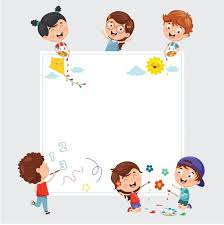 HOẠT ĐỘNG BUFFER MỪNG NGÀY 20/10
Các món ăn tự chọn cho bé
Các bé ngồi ngay ngắn khi vào bàn ăn
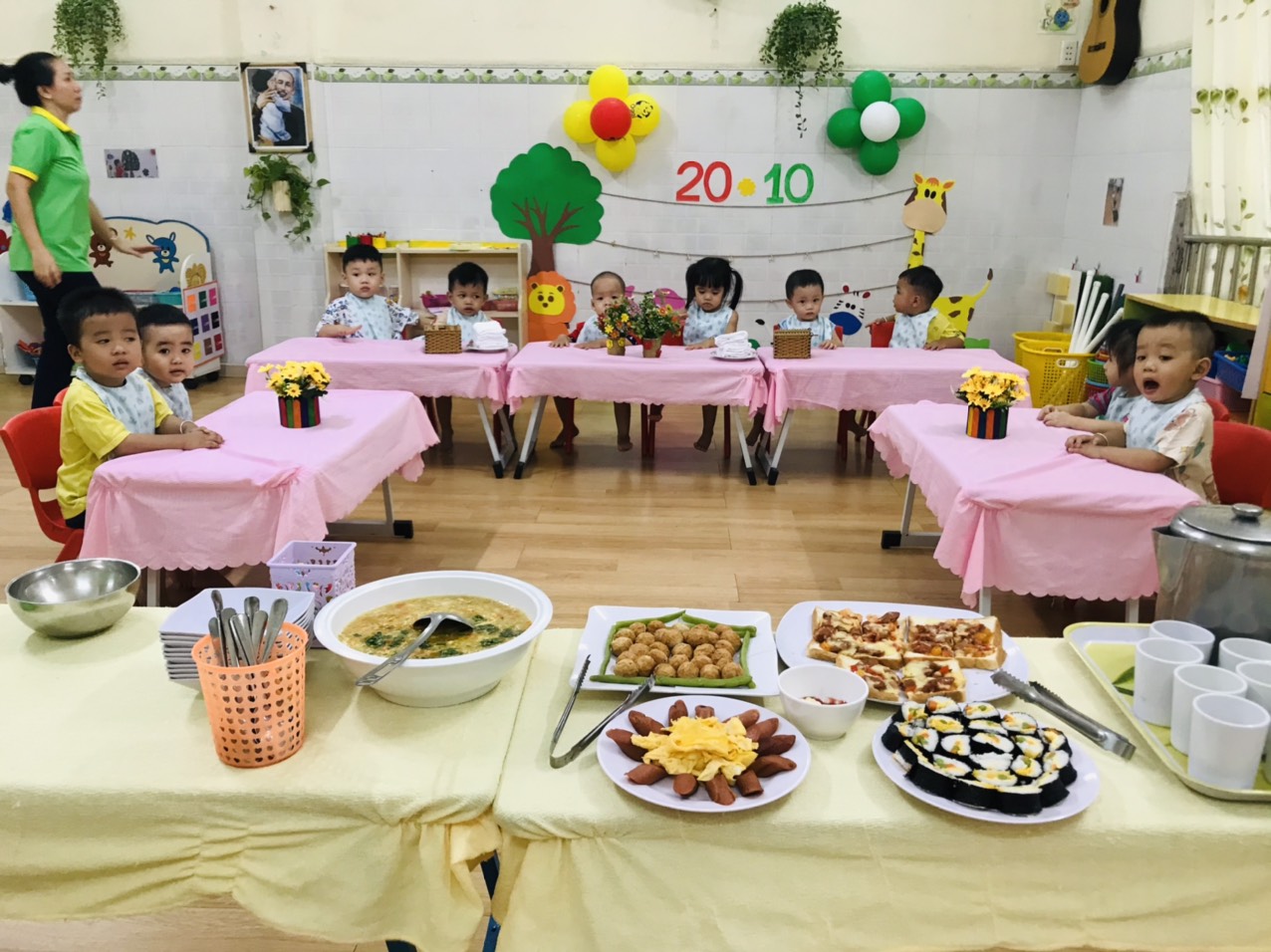 Các bé tự lên chọn thức ăn mình thích
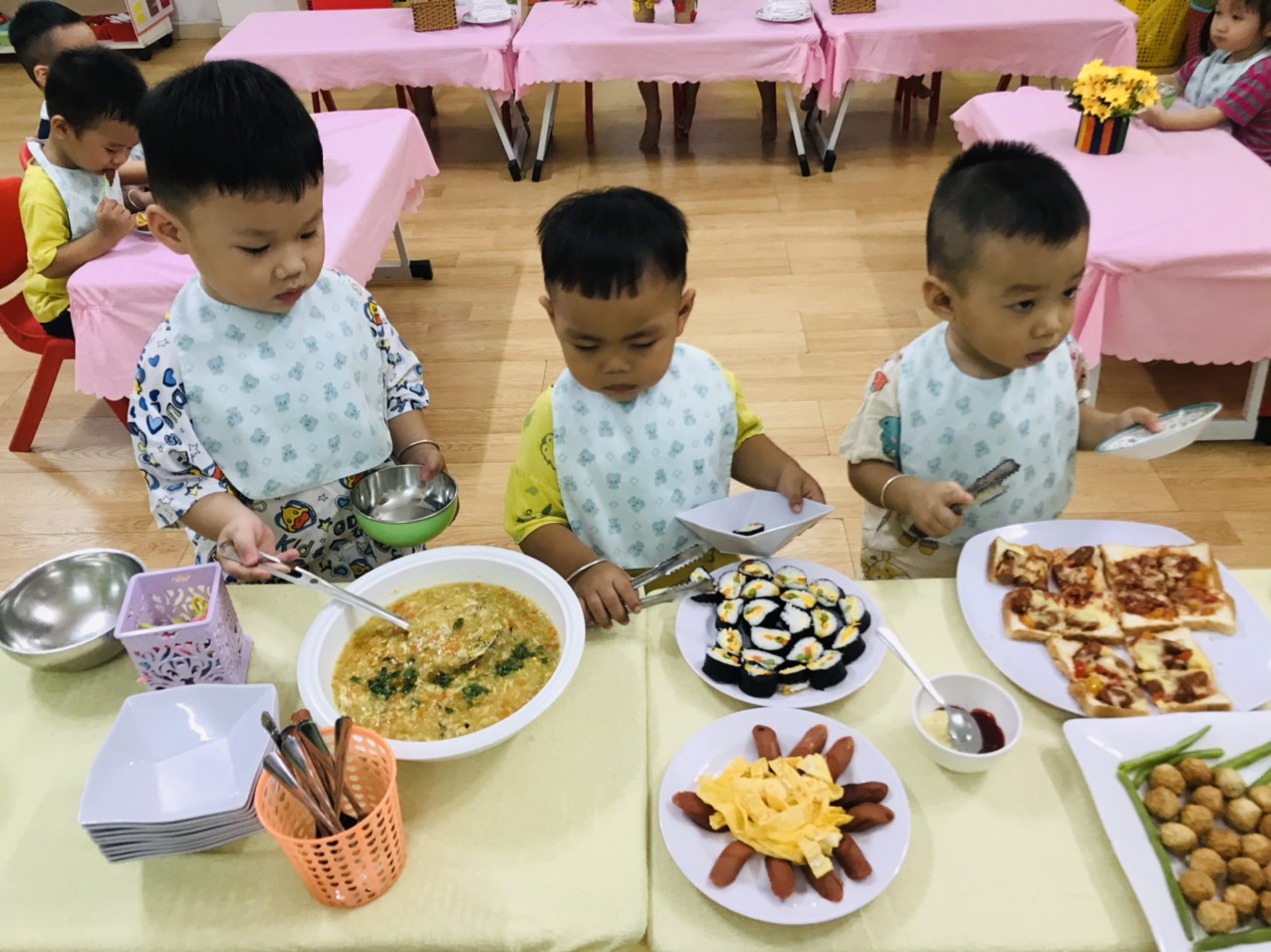 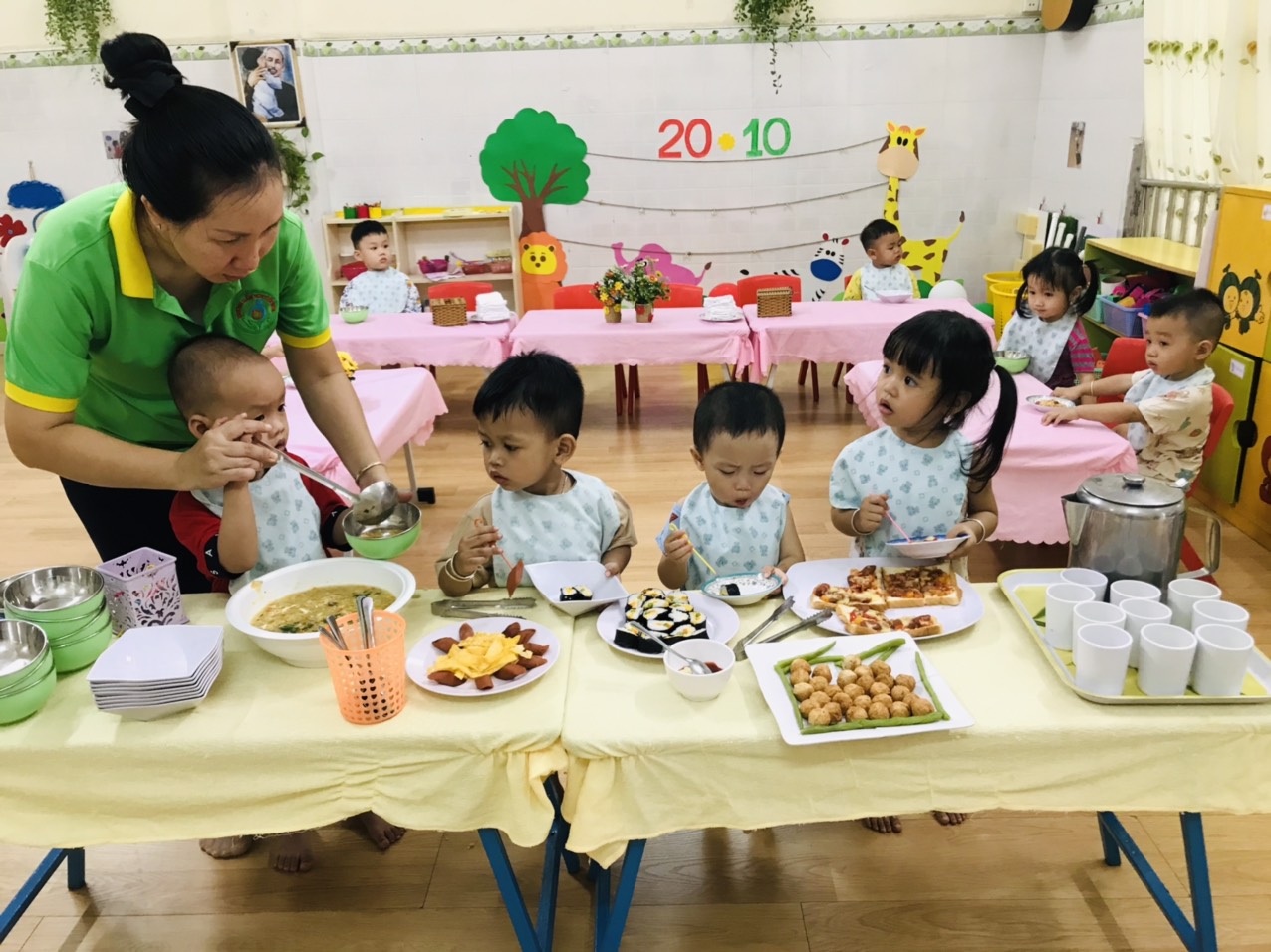 Cô hỗ trợ múc thức ăn cho các bạn
Các bé được tự do ăn món mình yêu thích
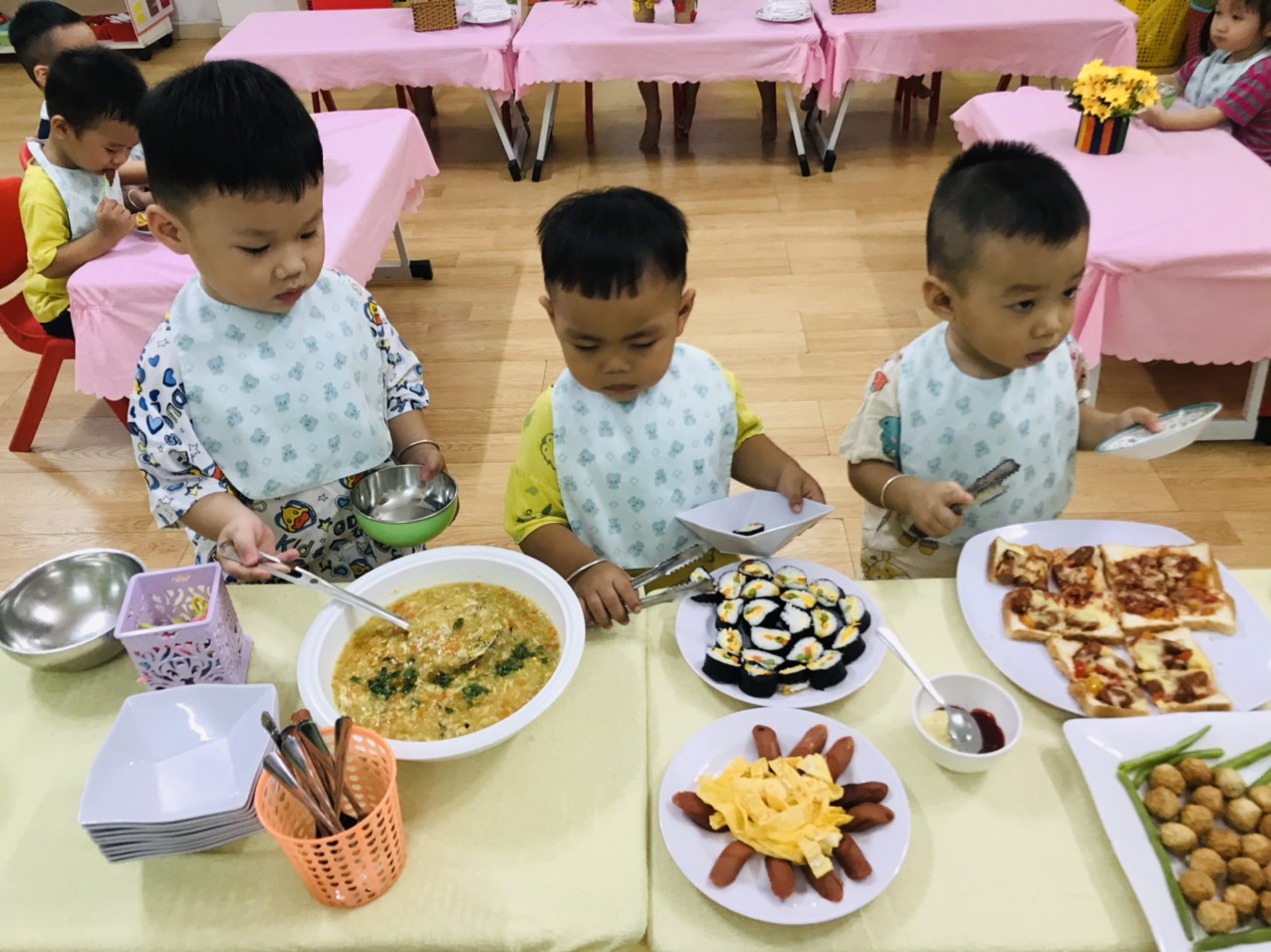 Các bé ngồi ngoan và tự xúc ăn